Исполнение бюджета Михайловского сельского поселения Тацинского района за 1 полугодие 2019 года
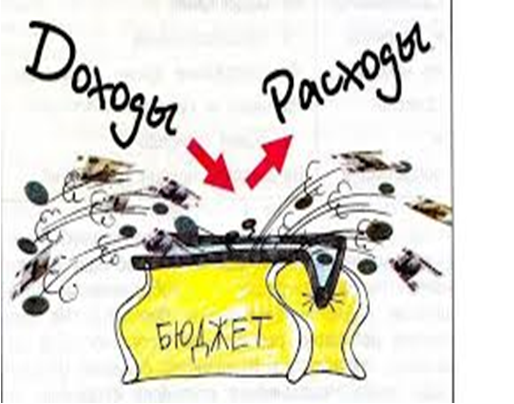 Доход бюджета сельского поселения за 1-полугодие 2016 года
тыс. рублей
Расходы бюджета сельского поселения за 1 полугодие 2019 года
Общий объем расходов бюджета сельского поселения за 1 полугодие 2019  года составили 4743,2 тыс. рублей или 33,4 % к годовому плану
Общегосударственные вопросы
Расходы по разделу «Общегосударственные вопросы» за 1 полугодие  2019 года составили 2076,4 тыс. рублей при плане 5307,1 тыс. рублей на 2019 год или 39,1 % к годовому плану.
 
 По данному разделу учтены расходы по обеспечению деятельности Главы  Администрации сельского поселения, аппарата Администрации сельского поселения, обеспечение деятельности органов финансового контроля, резервные фонды и другие общегосударственные вопросы.
Национальная оборона
Расходы по разделу «Национальная оборона» за 1 полугодие  2019 года составили 82,0 тыс. рублей при плане 208,2 тыс. рублей на 2019 год или 39,4 % к годовому плану.
 
   Средства выделены субъектом Российской Федерации на осуществление полномочий по первичному воинскому учету, на территориях где отсутствуют военные комиссариаты.
Национальная безопасность и правоохранительная деятельность
Бюджетные ассигнования по данному разделу на 2019 год составили 81,5 тыс. рублей. Расходы по данному разделу за 1 полугодие  2019 года составили 37,5 тыс. рублей или 46,0 % к годовому плану.
Бюджетные ассигнования были использованы  на:
- согласно соглашений о передаче полномочий на содержание и организацию деятельности аварийно-спасательных служб, защиту населения и территории от чрезвычайных ситуаций природного и техногенного характера, гражданская оборона на территории поселения, обеспечение пожарной безопасности и другие вопросы в области национальной безопасности и правоохранительной деятельности
национальная экономика
Бюджетные ассигнования по данному разделу на 2019 год составили 178,7 тыс. рублей. Расходы по данному разделу за 1 полугодие  2019 года составили 5,0 тыс. рублей или  2,8 % к годовому плану.
Бюджетные ассигнования будут использованы  на:
- на проведение мероприятий по внесению изменений в документы территориального планирования.
- на проведение мероприятий по внесению изменений в документы градостроительного зонирования.
- на постановку объектов на кадастровый учет.
Жилищно-коммунальное хозяйство
Бюджетные ассигнования по данному разделу на   2019 года составили  5370,8 тыс. рублей. Расходы по данному разделу за 1 полугодие  2019 года составили  1226,9 тыс. рублей или  22,8 % к годовому плану.

Бюджетные ассигнования были использованы  на:
–Взносы на капитальный ремонт многоквртирных домов  4,0 тыс. рублей; 
 Социальные выплаты гражданам на приобретение жилья  124,1 тыс. руб.
Благоустройство  1098,8 тыс. рублей
в том числе:
 -  содержание уличного освещения в сельском поселении в объеме – 586,6 тыс. рублей;
-озеленение -  0,0 тыс. рублей; (расходы запланированы на 3-4 квартал)
- прочие мероприятия по содержанию территории поселения – 309,4 тыс. рублей.
(обрезка деревьев, обкос территории  поселения, выплата заработной платы рабочим по благоустройству, приобретение расходных материалов (краска, известь, пакеты для мусора и т.д) , ремонт памятников, ограждение свалки, вывоз мусора)
-мероприятия по содержанию мест захоронения – 202,8 тыс. рублей.
Образование
Бюджетные ассигнования по разделу «Образование» за  1 полугодие 2019 года составили 6,0 тыс. рублей. Расходы по данному разделу за 1 полугодие  2019 года составили  6,0 тыс. рублей или 100,0 % к годовому плану.

По данному разделу учтены расходы по профессиональной подготовке, переподготовке и повышению квалификации
Культура, кинематография
Бюджетные ассигнования по разделу «Культура, кинематография» за  1 полугодие 2019 года составили 2039,2 тыс. рублей. Расходы по данному разделу за 1 полугодие  2019 года составили  1261,7 тыс. рублей или 42,9 % к годовому плану.

По данному разделу учтены расходы по обеспечению деятельности подведомственного учреждения МБУ МСП «Михайловский СДК»
Социальное обеспечение
Бюджетные ассигнования по разделу «Социальное обеспечение» за  1 полугодие 2019 год составили  64,0 тыс. рублей. Расходы по данному разделу за 1 полугодие  2019 года составили  32,0 тыс. рублей или 50,0 % к годовому плану.

По данному разделу учтены расходы на выплату государственной пенсии за выслугу лет муниципальным служащим
Физическая культура и спорт
Бюджетные ассигнования по подразделу «Массовый спорт» на 2019 год составили 45,5 тыс. рублей. Расходы по данному разделу за 1 полугодие  2019 года составили  15,7 тыс. рублей или 34,5 % к годовому плану.

По данному разделу учтены расходы на организацию и проведение физкультурных и массовых мероприятий